Акмолинская областьБуландынский районКГУ «Отрадненская  средняя школа»Тема исследования:«Влияние света на рост и развитие фасоли».СЕКЦИЯ: ХИМИЯ- БИОЛОГИЯ
Выполнил: Сушко Тимур
ученик 2 класса
Руководитель: Борко Т.Н.
Актуальность:
Выращивание растений из семян – очень увлекательный процесс. Наблюдение за всеми фазами развития растения в разных условиях освещенности натолкнуло меня на изучение влияния освещения надземных органов на направление и скорость роста растения на примере фасоли.
Цель работы:
проверить влияние света на рост и развитие фасоли.
Задачи:
изучить влияние света на рост и развитие фасоли;
изучить характеристику фасоли;
вырастить фасоль в разных условиях освещенности;
 понаблюдать за ростом и развитием фасоли;
измерить рост растения.
Гипотеза:
если фасоль поместить в недостаточно освещённое место, то она погибнет.
Предмет исследования: свет
Объект исследования: фасоль
Зачем растению свет?
Листья – это «живые заводы» по производству еды. В листьях растения содержится хлорофилл.  С его помощью растение вырабатывает себе пищу.
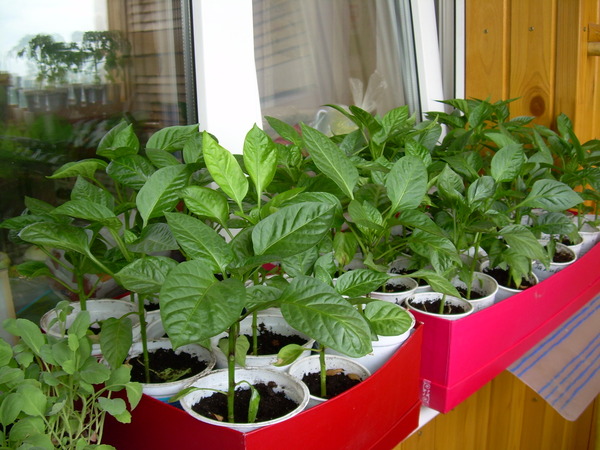 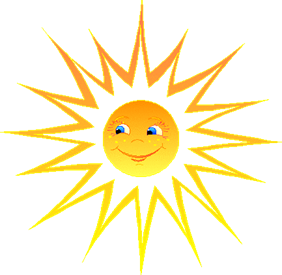 Фасоль – растение семейства бобовых. Её выращивают в более теплых областях обоих полушарий. Разводят из-за плодов и семян, а некоторые виды также из-за цветов — под названием турецких бобов. Семена фасоли и зеленые плоды используют в пищу, т.к. имеют высокую пищевую ценность. 
Родина фасоли - Южная, Центральная Америка и Индия.
В настоящее время фасоль выращивается во всем мире. В Европу фасоль завез Христофор Колумб. В промышленных масштабах возделывается главным образом на Украине, в Молдавии, Грузии, Краснодарском крае. Выращивается любителями-садоводами на приусадебных участках.
Существует порядка 200 видов фасоли.
Самое ценное свойство фасоли – то, что по содержанию растительных белков она приближается к мясу и превосходит рыбу, зеленый горошек (на 6%) и крупы (в 2 раза), а по калорийности – картофель (в 3,5 раза).
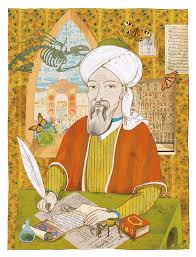 Клеопатра использовала фасоль в своих масках для лица
Авиценна считал фасоль полезной для груди и лёгких.
«Фасоль – растительное мясо».
Одна тарелка бобов фасоли (300г.) даёт полное ощущение сытости, словно после съеденного  мясного обеда. Поэтому фасоль часто называют «растительным мясом», из-за медленного переваривания белков в желудке
Методы исследования:
Беседа с родителями;
 Изучение научной литературы;
 Изучение интернет-источников;
 Наблюдение;
 Эксперимент.
Дневник наблюдения
Для постановки эксперимента мы приобрели семена фасоли спаржевой Изумрудные сережки. При вскрытии пакетиков установили, что семена имеют разную окраску и форму. Семена фасоли измерили линейкой. Отобрали одинаковые семена, длиной 1,5 см.  Отобранные семена использовали для постановки опыта.
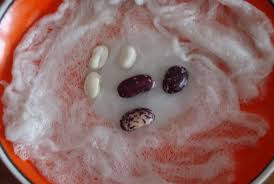 20 октября – дата начала эксперимента. Семена положили на влажную вату для набухания и прорастания.
29 октября – взошел № 2 с семядольными листьями бледно-желтого цвета, его высота равна 6 см
25 октября – пророщенные семена фасоли поместили в две одинаковые пронумерованные ёмкости с одинаковым составом почвы и поддонами. Ёмкость №1 (контрольное растение)поставили в тёплое, хорошо освещённое место - на окно.  Ёмкость № 2 (опытное растение) – в тёплое место –на шкаф. Растения регулярно поливали одинаковым количеством отстоявшейся воды комнатной температуры.
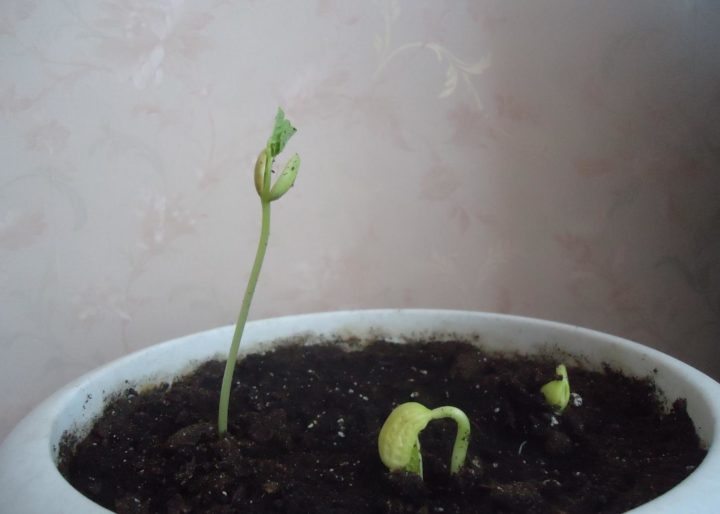 1 ноября– взошел №1, его высота равна 4 см








                            

                                                                                                                           высота №2 равна 18 см
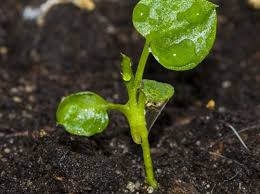 4 ноября – № 1 с семядольными листьями бледно-желтого цвета, высота равна 5 см, появились 2 листа; высота № 2 равна 23 см, его семядольные листья засохли и отпали, появились 2 листа в виде чешуек.
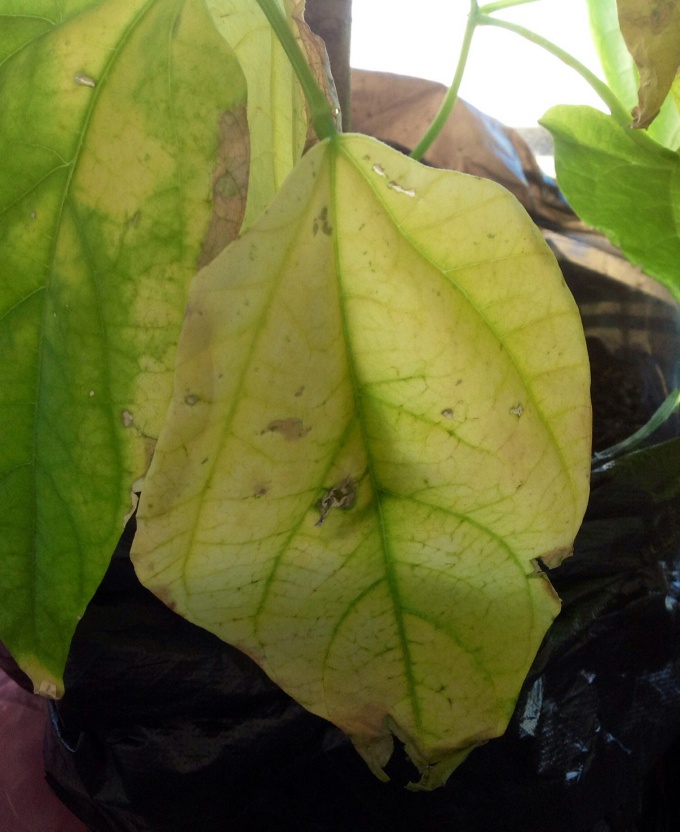 30ноября - высота № 1 равна 16 см, в пазухе нижнего листа образование бутона;
14декабря  - высота № 1 равна 18 см, в пазухе шестого  листа образование стручка;
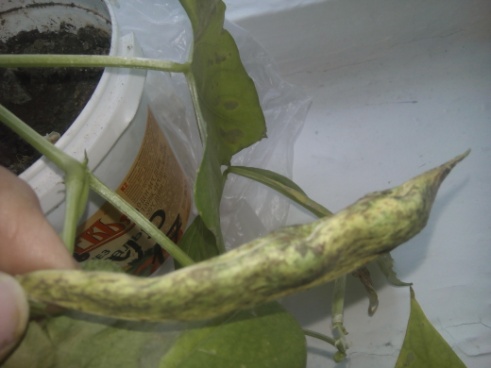 24 декабря – у образца  № 1стручок достиг длины 7 см, в стручке образовались плоды фасоли
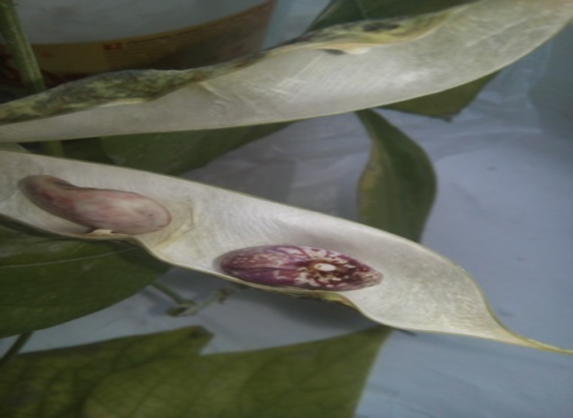 Вывод:
В результате наблюдения за ростом и развитием фасоли на подоконнике, я сделал  вывод, что растения с сильной корневой системой и достаточным освещением выжили, и дали плоды, а растения помещённые в слабо освещённое место были слабыми и погибли.
«Любознательные никогда не останавливаются на том, что изучили. Стремитесь познавать этот загадочный мир!»
Спасибо 
за внимание!